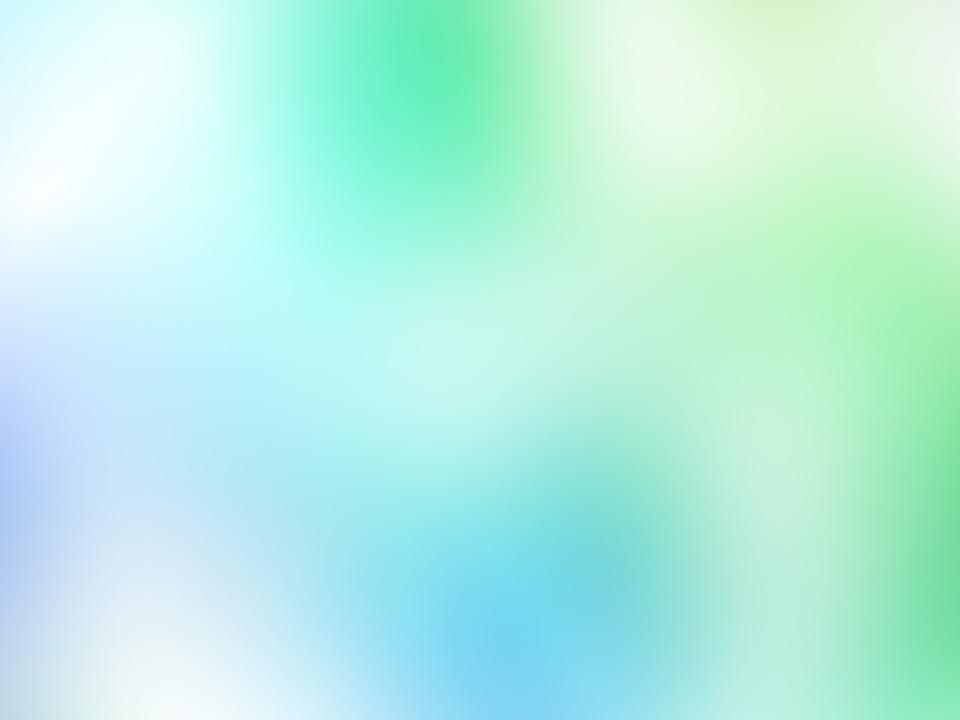 МУНИЦИПАЛЬНОЕ ДОШКОЛЬНОЕ ОБРАЗОВАТЕЛЬНОЕ УЧРЕЖДЕНИЕ «ДЕТСКИЙ САД «БЕРЕЗКА»
ТЕХНОЛОГИЯ ДЕЯТЕЛЬНОСТНОГО МЕТОДА «СИТУАЦИЯ»
Подготовила воспитатель: Зиновьева С.В.
Переславль-Залесский, 2019
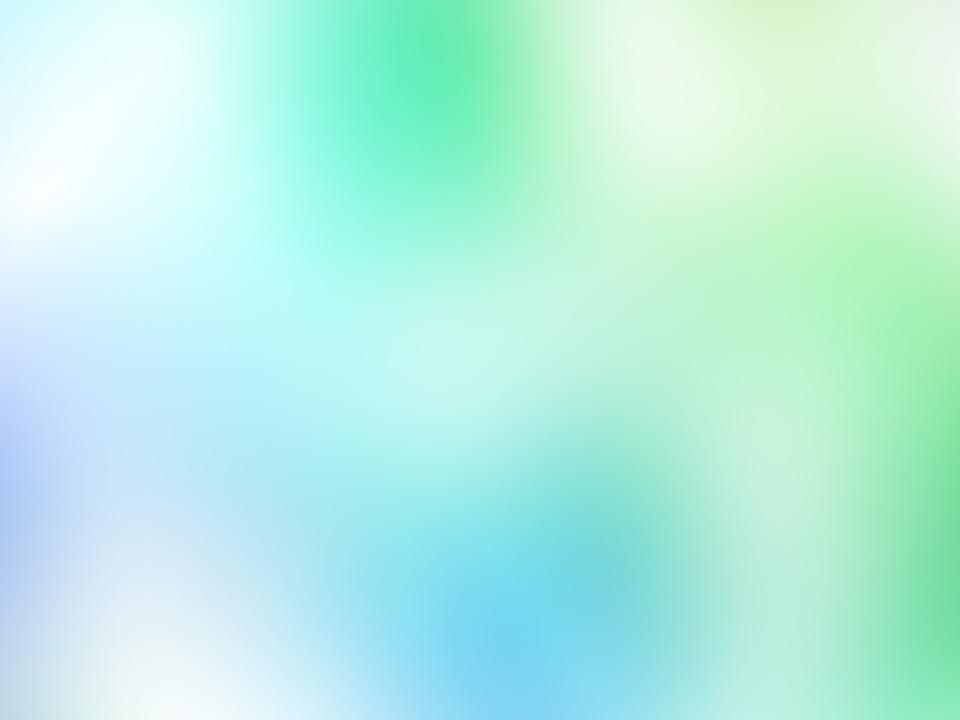 От того, как будет чувствовать себя ребёнок,
поднимаясь на первую ступеньку лестницы 
познания, что он будет переживать, зависит весь его дальнейший путь к знаниям»

В.А. Сухомлинский
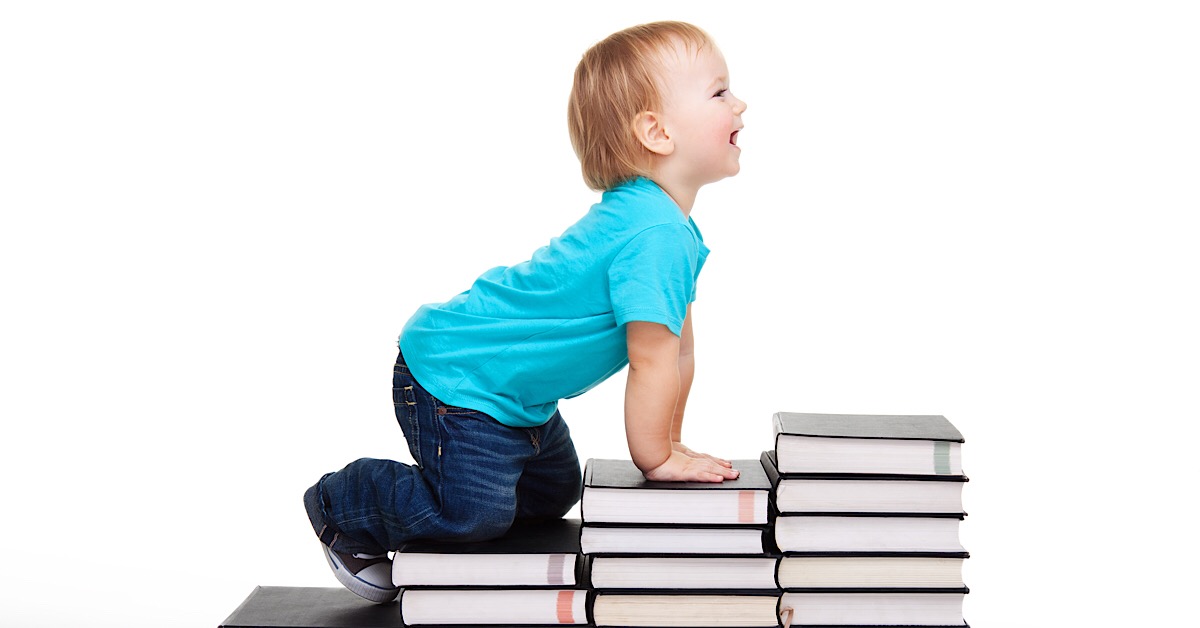 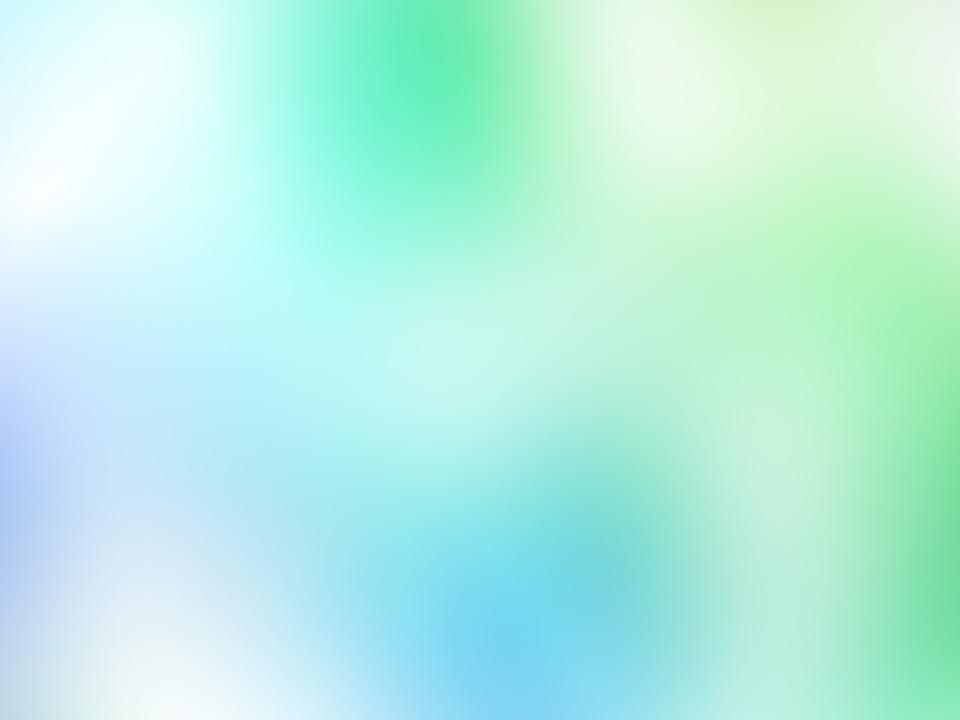 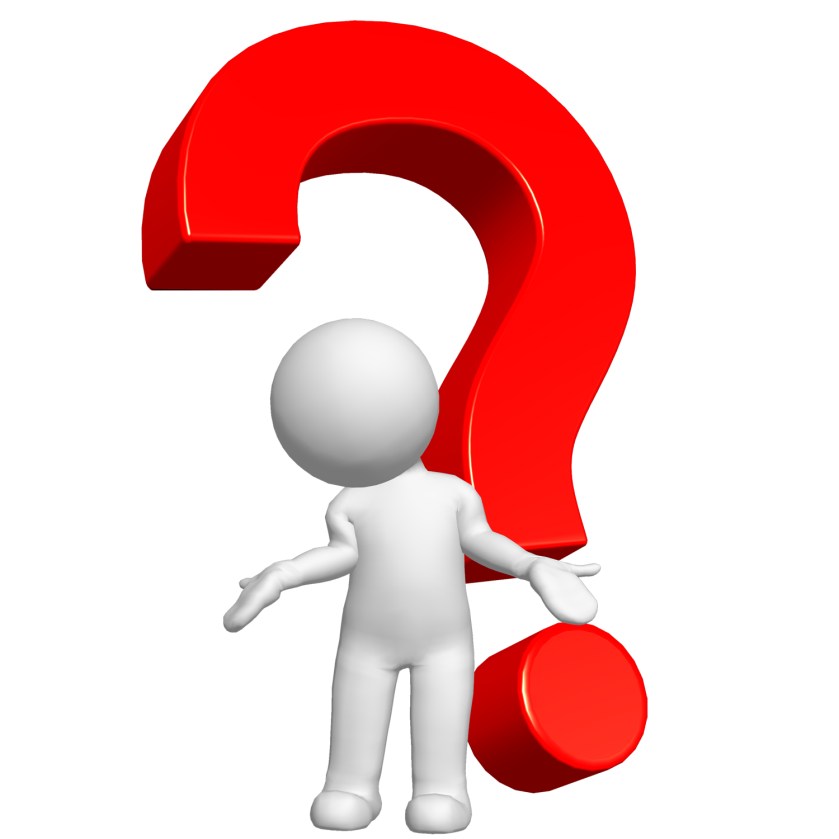 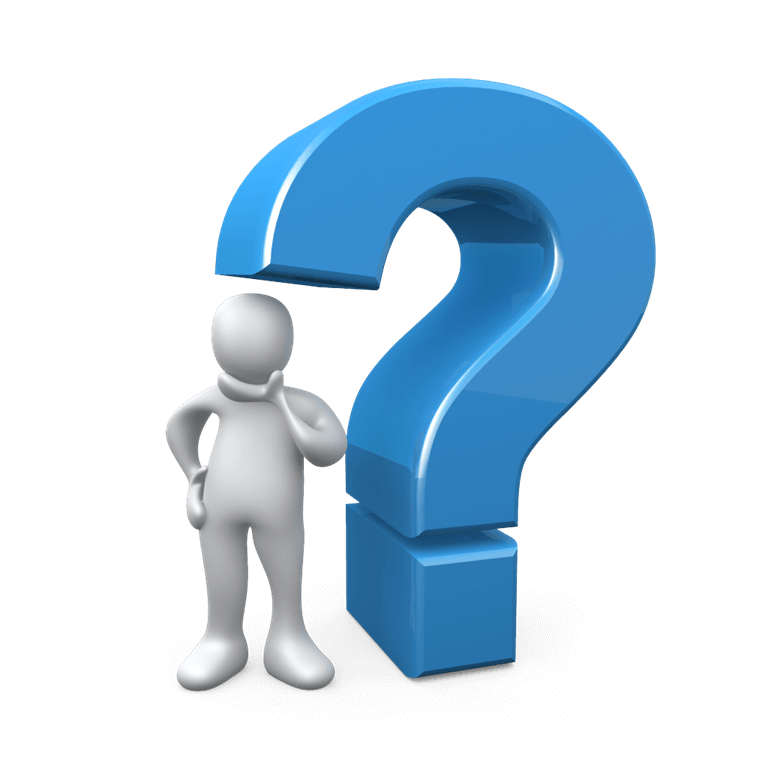 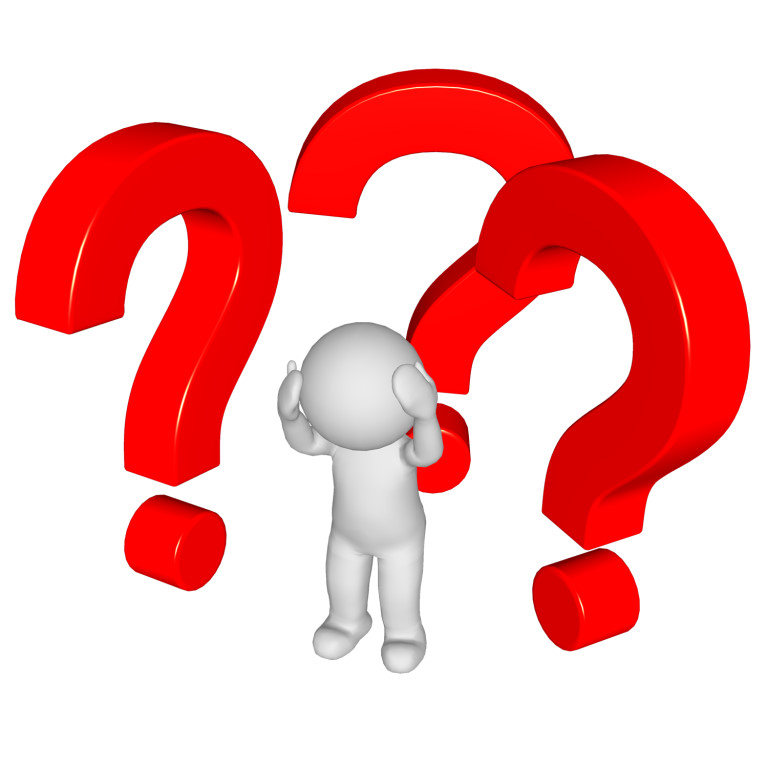 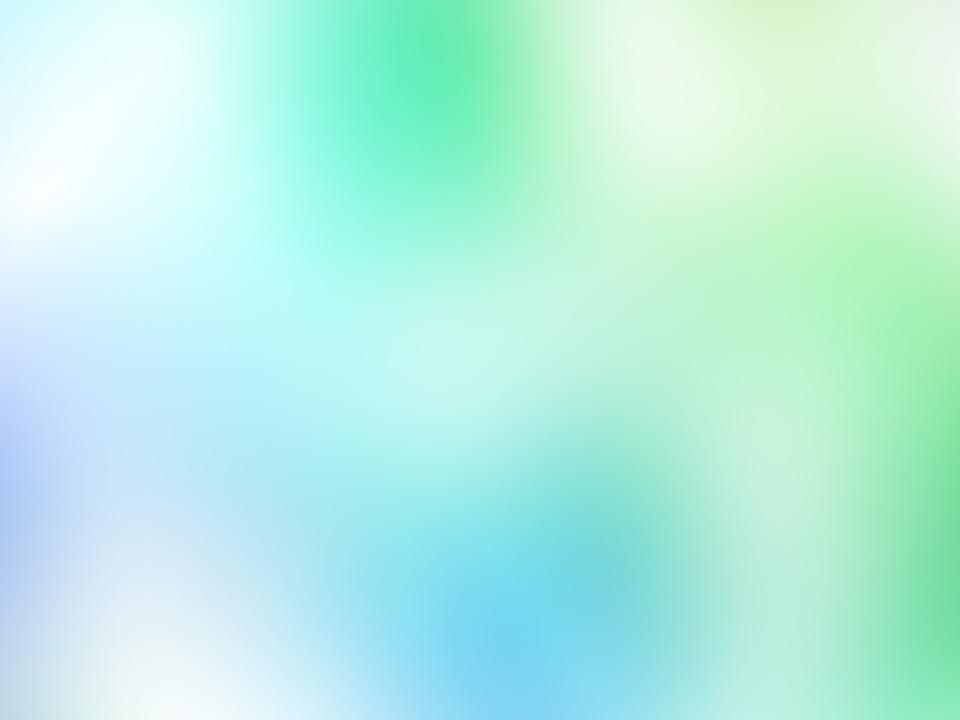 КАКОВА РОЛЬ РЕБЕНКА И ВОСПИТАТЕЛЯ В ОБРАЗОВАТЕЛЬНОМ ПРОЦЕССЕ ДЕЯТЕЛЬНОСТНОГО ТИПА?
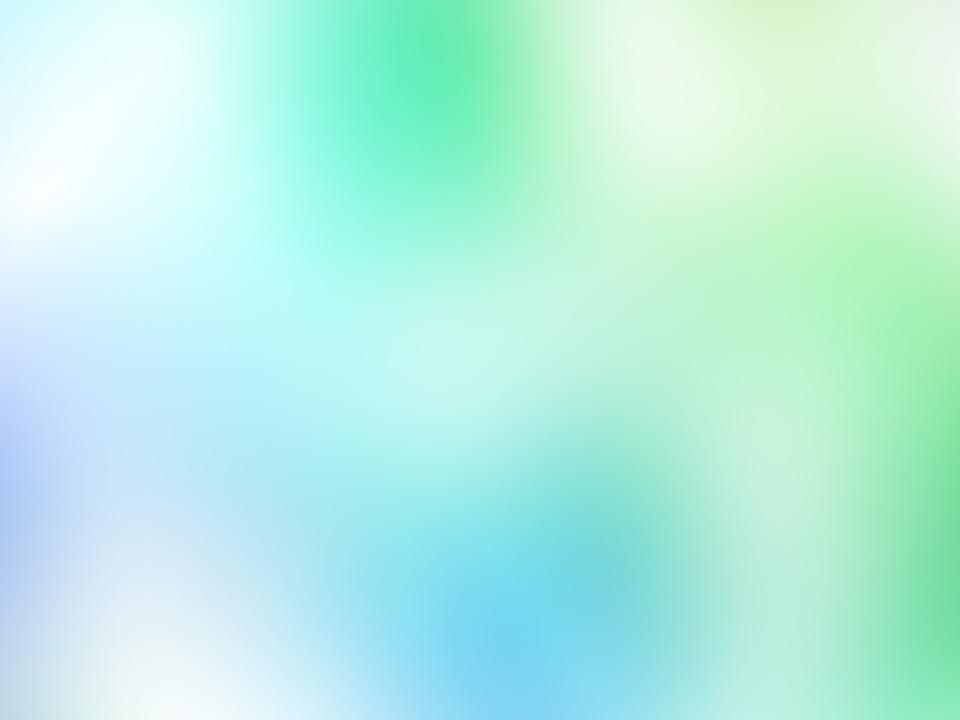 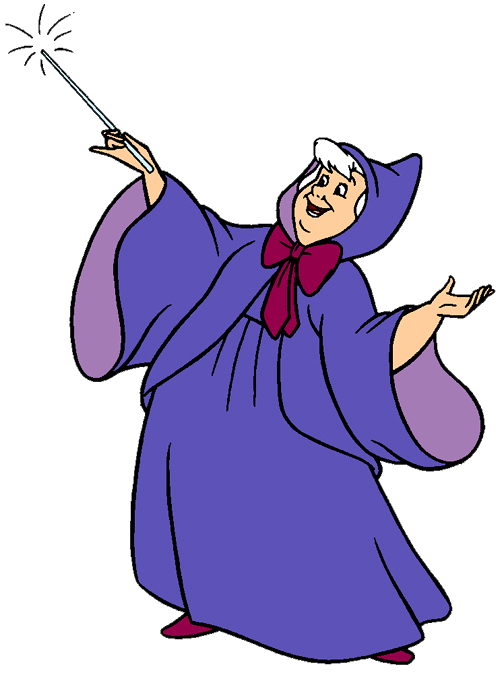 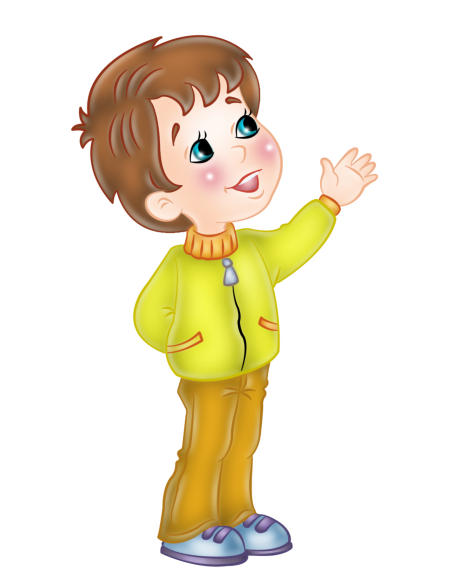 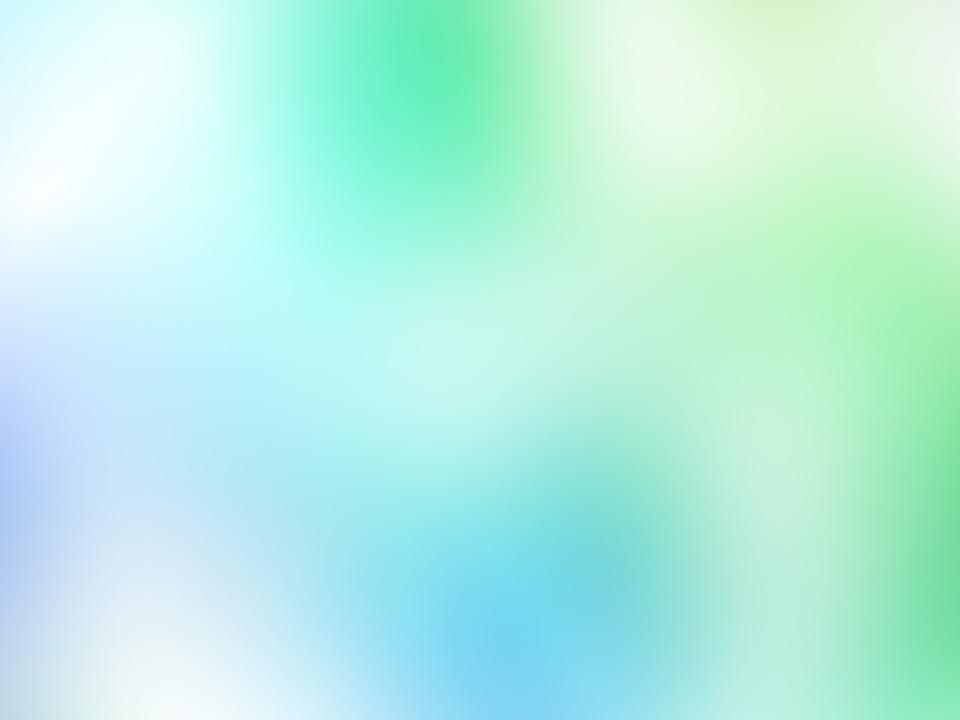 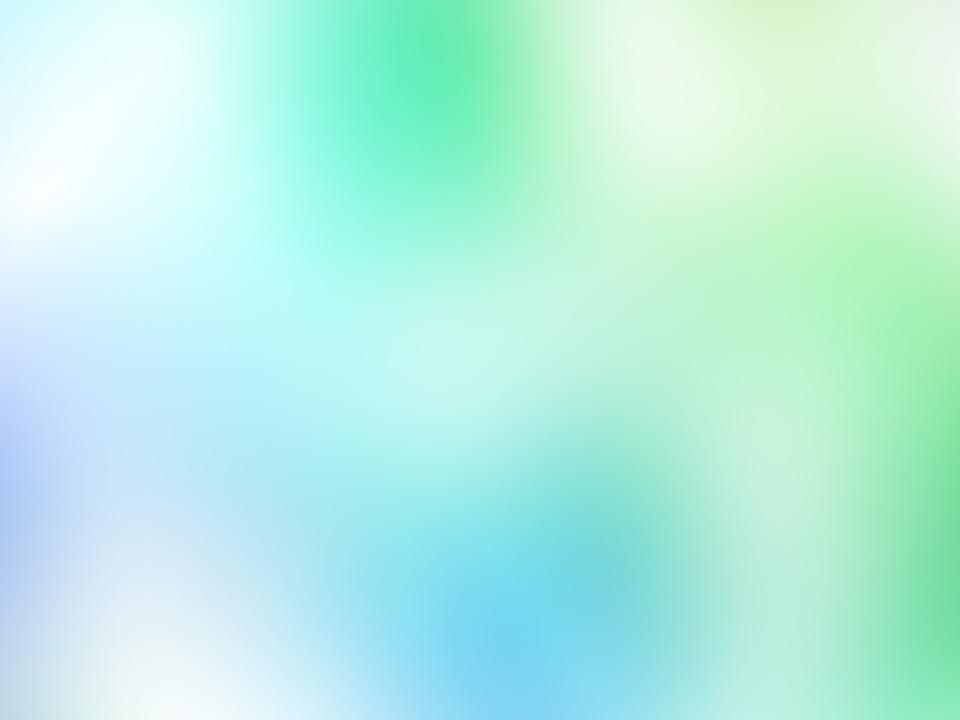 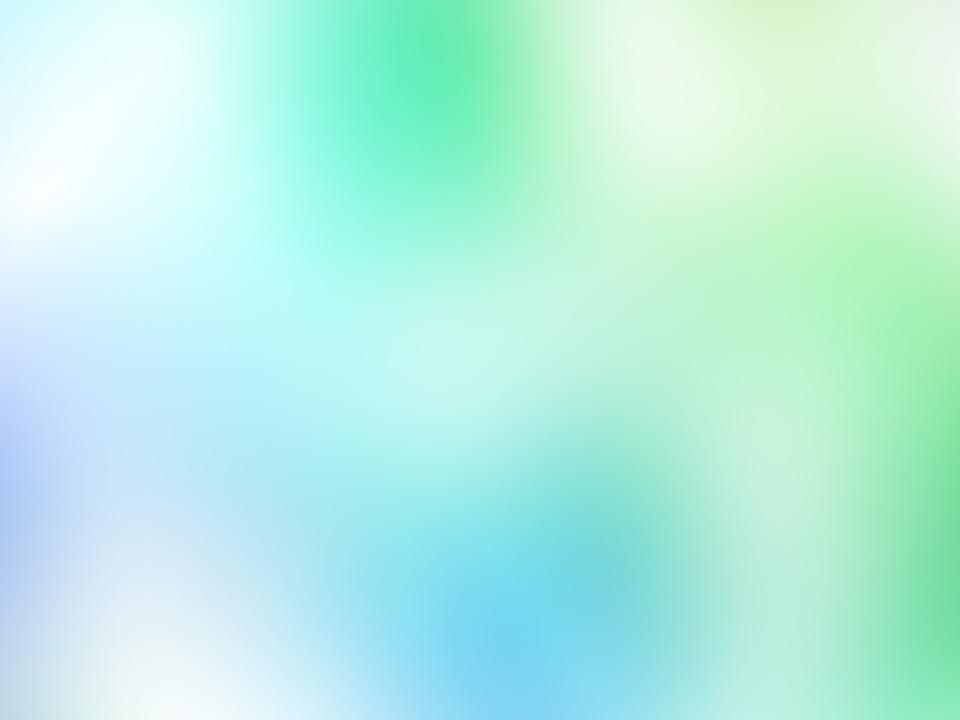